ESS spoke CM02 
weekly meeting
20201119
Han Li
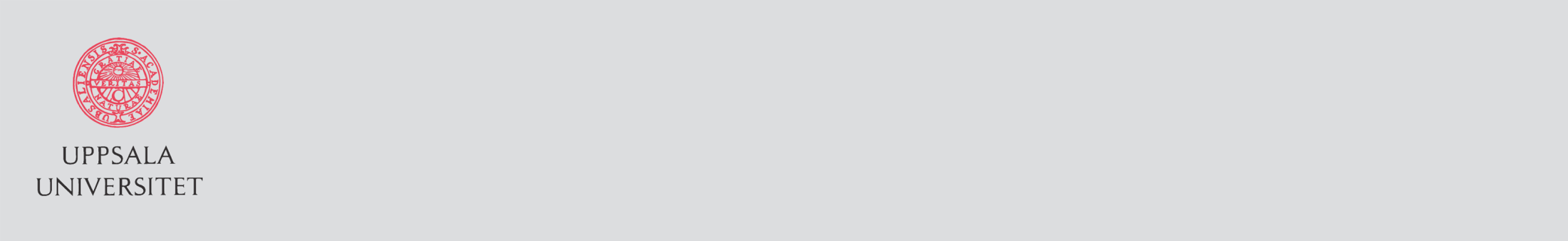 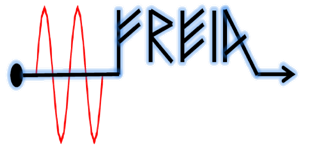 CM status
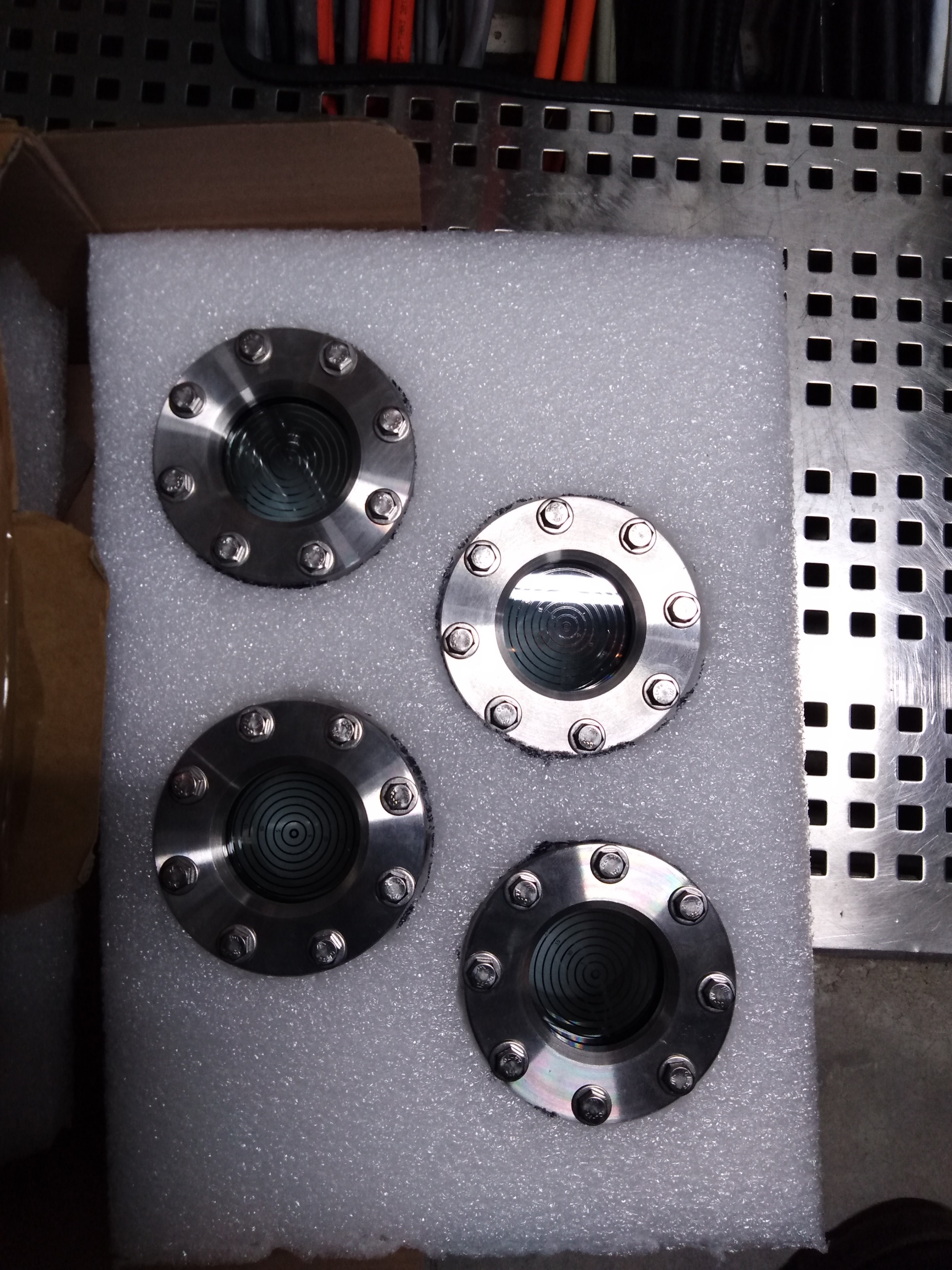 Warm up from about 140 K to room temperature took about 4 days ( from 13th -16th Nov.)
Window change (17th Nov.)
LN cooldown start from Wednesday (18th Nov.)
LHe cooldown to 4 K
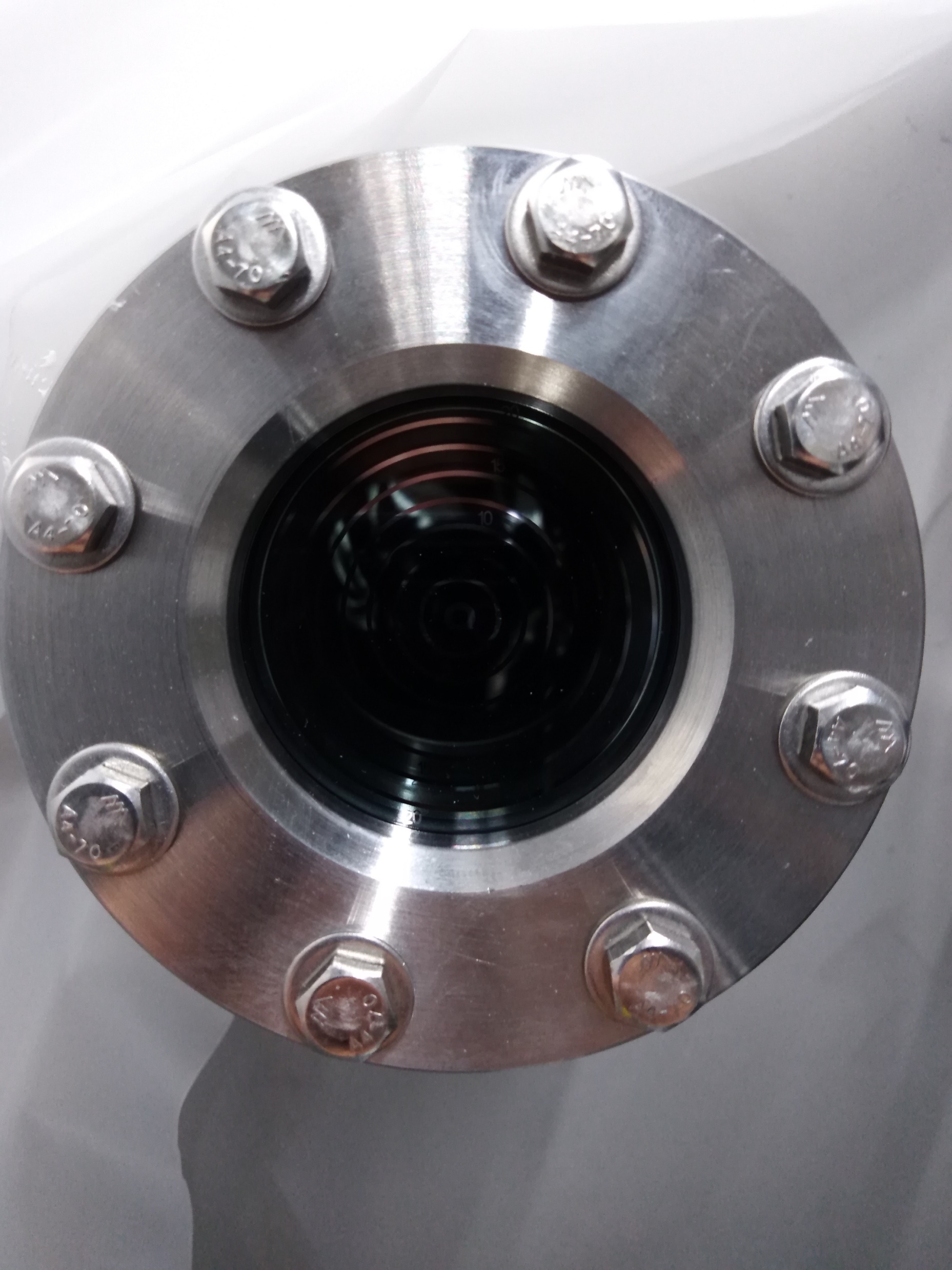 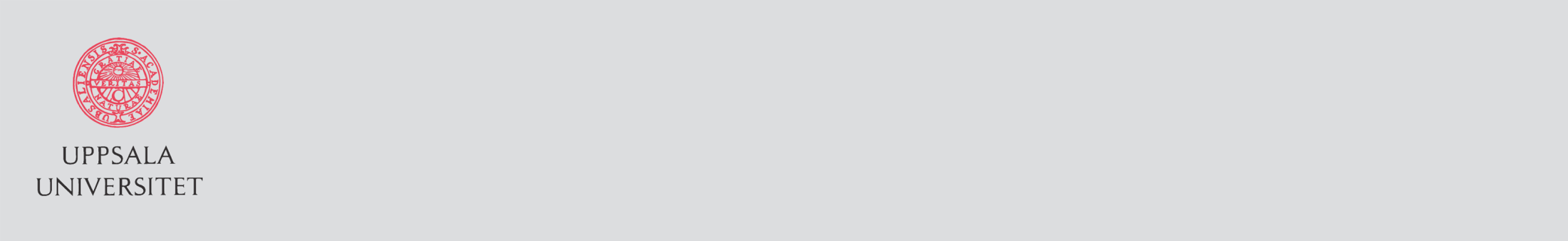 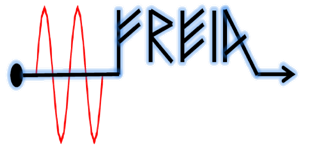 Issue
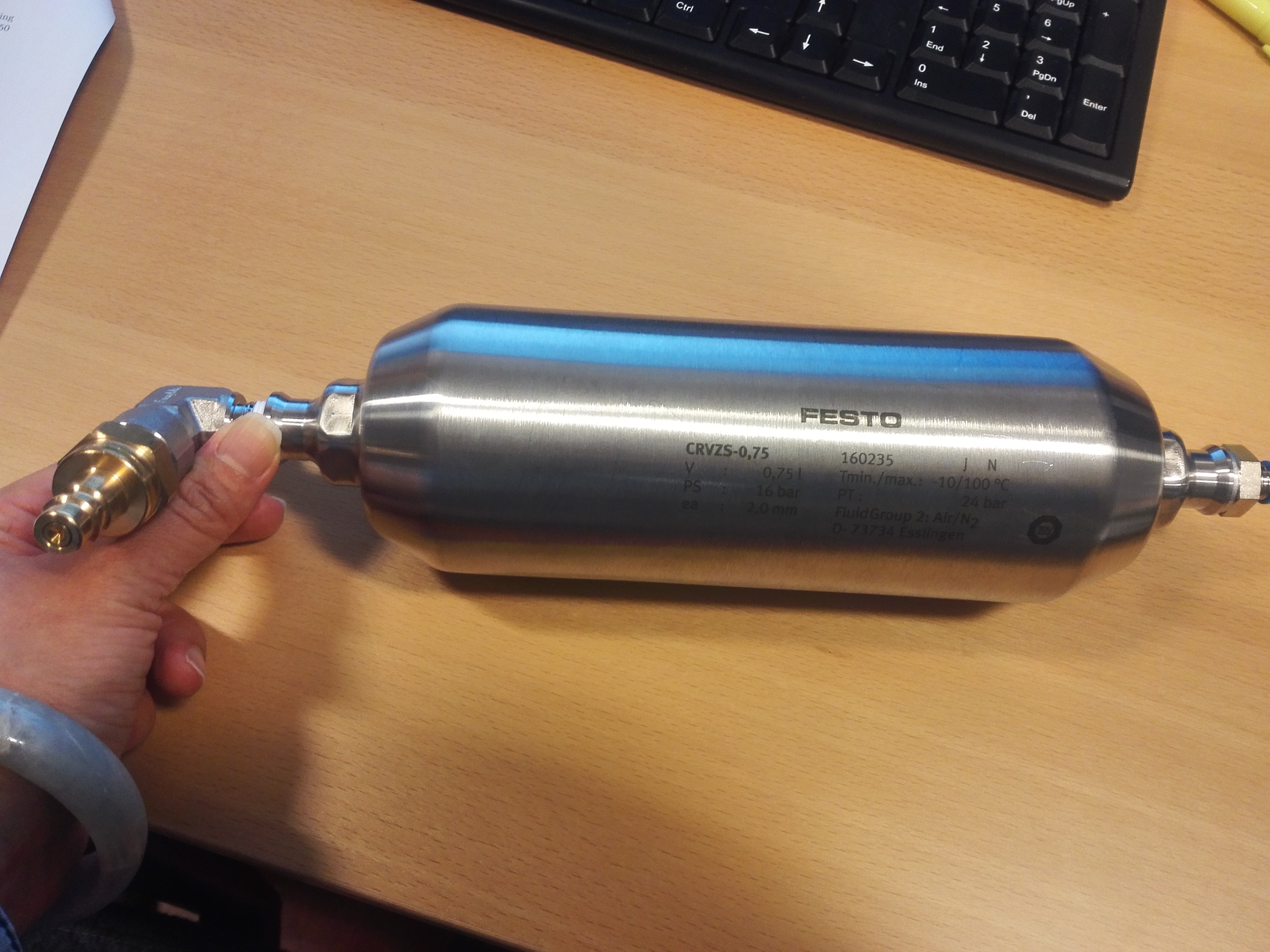 Vacuum gauge for insolation vacuum
Pumping cart 14 failure (FESTO compressed air reservoir )--fixed
Electrosys RF station failure (G1 power supply)--fixed
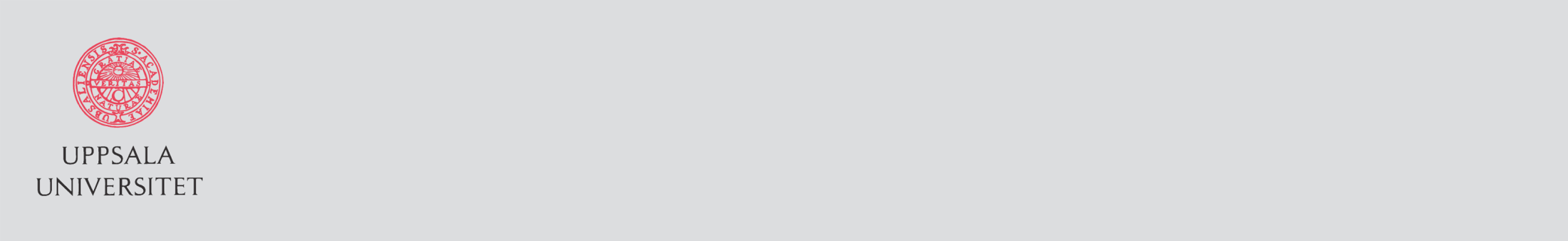 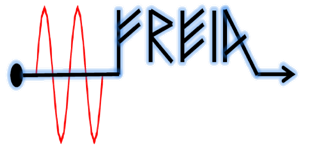 Preliminary time plan
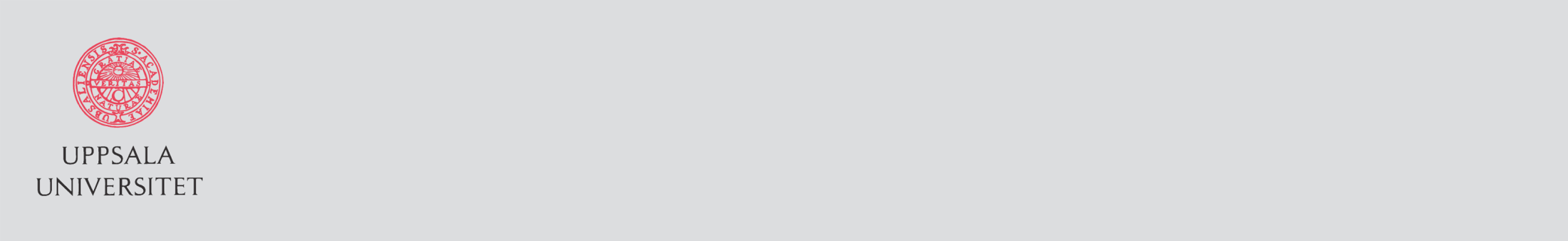 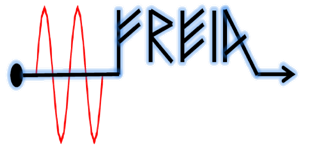 Shift for CM test
Operation related to FPC conditioning: Auto-conditioning 24/7
Operation related to cavity RF test at cold :  only during working hour
Shift is only during RF on period